Strength Earthquake
1-intensity is the oldest measurement of earthquake magnitude and is a qualitative) description of the effect of the earthquake on the location of the image effect size observation. Left by the earthquake and on the reactions of the people at that site. The effect of the earthquake is mainly the strength of the earthquake and the positional conditions of the site
And according to the building system adopted in the area where the earthquake occurred
The Mercalli scale 1-12 is the most widely used earthquake intensity scale
Intensity
How Strong Earthquake Feels to Observer
Depends On: 
Distance to Quake 
Geology 
Type of Building 
Observer! 
Varies from Place to Place
2- Magnitude which is related to observing the effects and results of an earthquake in a  particular place, (symbolized by M) is calculated
Starting from the amplitude or duration of seismic waves of specific frequency generated by the earthquake and recorded by a seismograph.
The M is calculated from different types of seismic waves, taking into account various factors such as the dimension of the surface center
For earthquake, depth of focus, frequency of vibration, type of seismograph used..etc.
Various values ​​of intensity can be calculated, the most famous of which is
1-Richter local  M L
2-Surface wave  M S
3-Body waves M B
MW   4-the moment
4
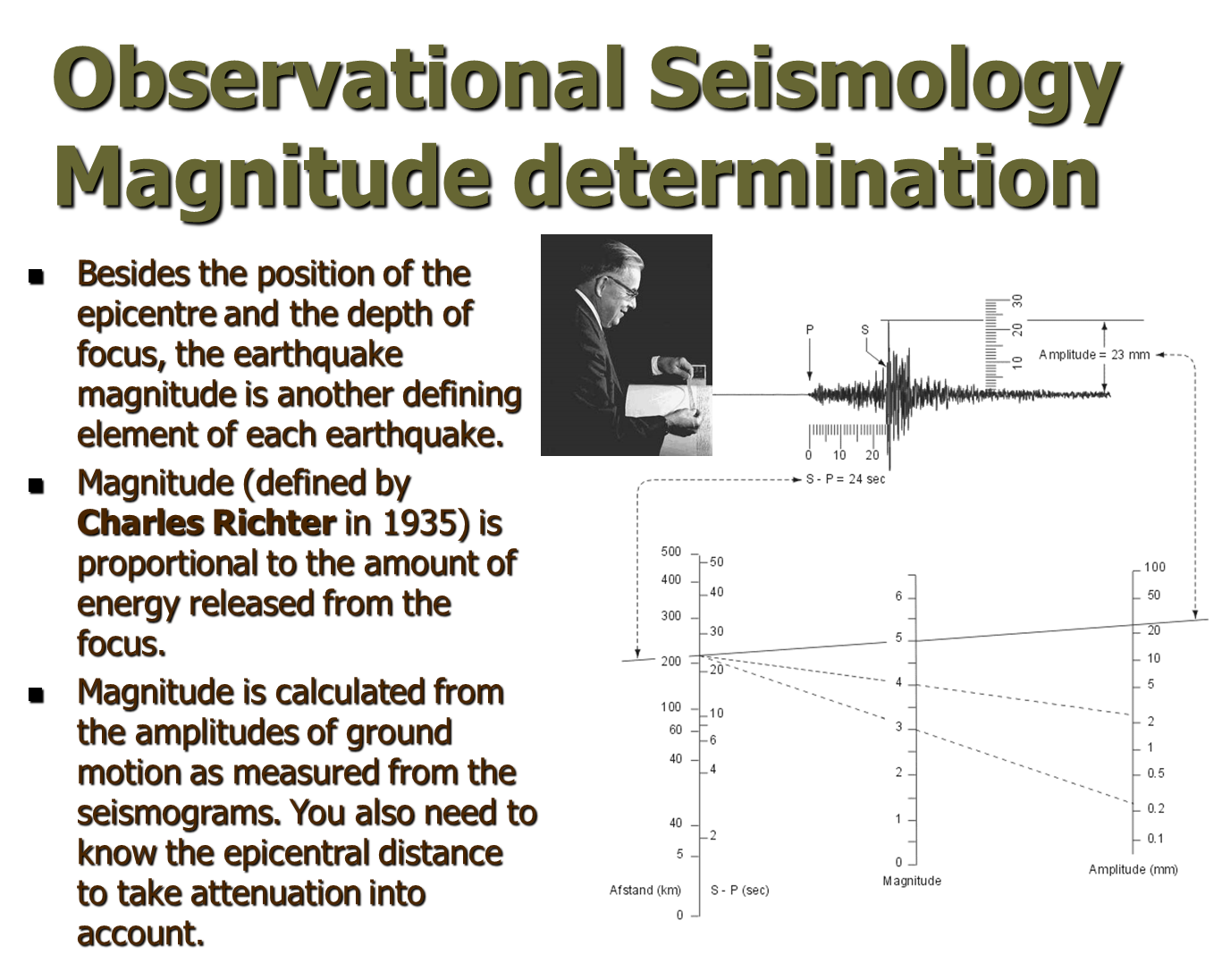